Активизация и развитие информационно-познавательной и мыслительной деятельности учащихся.6 класс
Тема: «Опиливание заготовок из сортового проката»
(Разработка интеллект-карты)
Разработка: 
учителя технологии высшей
квалификационной категории
МКОУ Светлоярской СОШ
№2 им. Ф. Ф. Плужникова 
Трофимова В. П.
Метод интеллект-карт
Метод интеллект-карт способствует развитию мышления, техники запоминания и усвоения информации в процессе обучения. 
Такое обучение гарантирует ясность, понятность, запоминаемость, развивает понимание и способность мыслить при решении основных проблем, с которыми сталкиваются обучающиеся в повседневной жизни или в быту.
Метод интеллект-карт увеличивает эффективность процесса обучения, повышает творческую мотивацию у обучающихся, вырабатывается устойчивый навык решения практических задач.
Правила построения структуры интеллект-карты
Интеллект-карта «рисуется» цветными карандашами, фломастерами;
Интеллект-карта строится вокруг центрального образа-объекта;
Основные темы, связанные с объектом обучения, расходятся в виде ветвей;
Ветви обозначаются и поясняются ключевыми словами или образами;
Вторичные идеи также изображаются в виде ветвей , отходящих от ветвей более высокого порядка;
Ветви формируют узловую систему, несущую определенную информацию.
Методические рекомендации по рисованию интеллект-карты
Берется лист бумаги формат А4 или А3, в центе картинкой обозначается основное понятие, или анализируется проблема;
Обводится это понятие в кружок;
Рисуются ветви-основные связанные понятия;
Подписываются каждые словами;
Каждая ветвь, делится на несколько тонких ветвей, развивая эти понятия;
Каждая ветвь рисуется цветными карандашами и обводится цветными фломастерами. Каждый цвет своя связь.
Процесс построения и методика создания интеллект-карты по теме: «Опиливание заготовок из сортового проката»
Для рисования интеллект-карты приготовьте листы формата А4 или А3, простой карандаш с ластиком, цветные карандаши, маркеры, фломастеры;
Выделите центральную идею «Опиливание металла и разместите ее в центральной части карты. Лист разместите горизонтально;
Прочитайте информационный материал и проанализируйте его.
Главные идеи интеллект-карты:
После прочтения информационного текста, в  процессе дискуссии, выделяются главные идеи:
Элементы напильника;
Виды напильников по форме поперечного сечения;
Виды насечек;
Длина рабочей части;
Число насечек на 10 мм длины рабочей части;
Классы напильников;
Виды надфилей;
Вид обработки;
Способы обработки;
Возможный брак при опиливании;
Правила безопасной работы.
Построение интеллект-карты
Простым карандашом нарисуйте от центральной идеи ветки;
Количество веток должно соответствовать количеству основных вопросов, отраженных в информационном материале, т.е. одиннадцать.
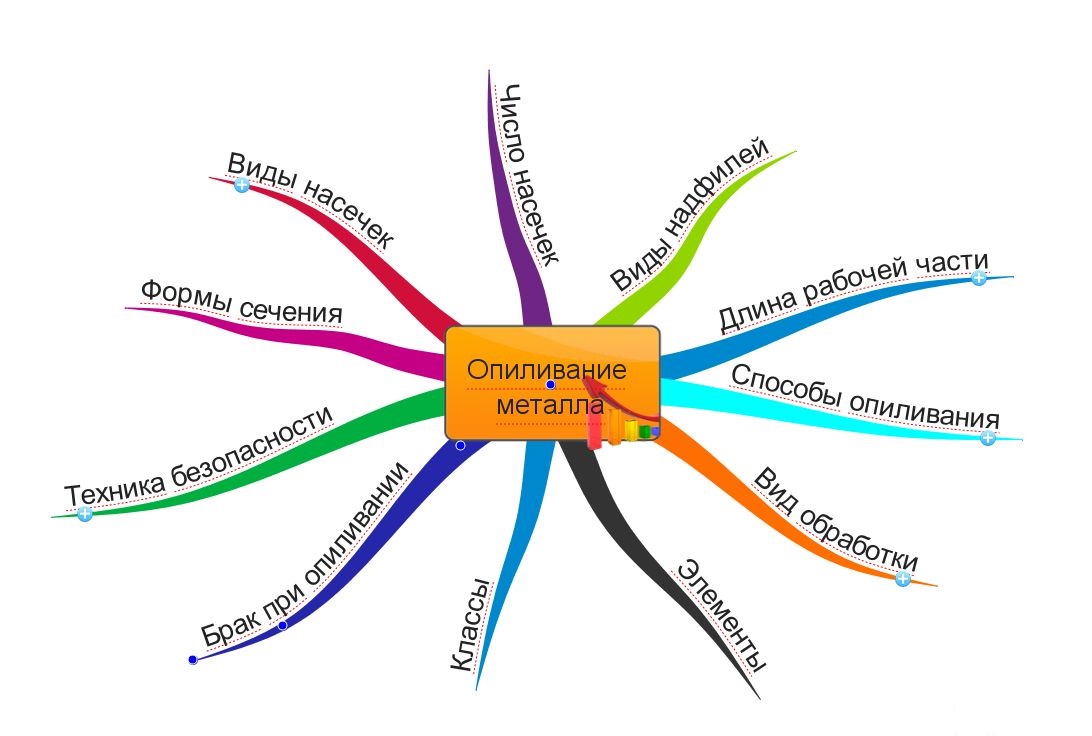 Первая ветка: «Элементы»
Выделите основные идеи и разделите эту ветку на мелкие ветки, подпишите их с помощью одного-двух слов;
Элементами напильника являются:
      -рабочая часть;
      -носок;
      -ребро;
      -грань;
      -пятка;
      -хвостовик.
Изобразите и подпишите эти элементы на интеллект-карте.
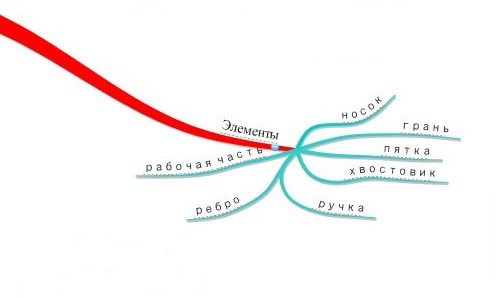 Вторая ветка: «Формы сечения»
По форме поперечного сечения напильники бывают:
плоские;
Квадратные;
Трехгранные;
Ромбические;
Полукруглые;
Круглые; 
Ножовочные.

Изобразите и подпишите эти элементы на интеллект-карте.
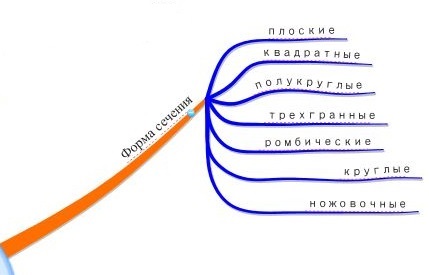 Третья ветка: «Виды насечек»
По виду насечек напильники бывают :

- одинарной;
- двойной;
- рашпильной;
-дуговой . 



Изобразите и подпишите эти элементы на интеллект-карте.
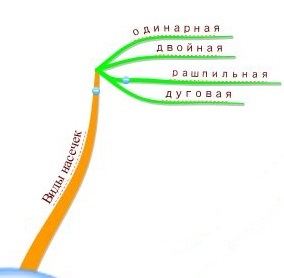 Четвертая ветка: «Длина»
Напильники бывают разной длины. Промышленность выпускает напильники в зависимости от длины рабочей части  мм :
-     100 мм;
125 мм;
150 мм;
200 мм;
250 мм;
300 мм;
350 мм;
400 мм. 

Изобразите и подпишите эти элементы на интеллект-карте.
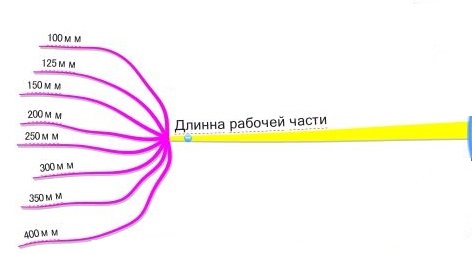 Пятая ветка: «Насечки»
Напильники могут быть по числу насечек на 10 мм. длины рабочей части;

5-12 зубьев;
13-26 зубьев;
42-80 зубьев.




Изобразите и подпишите эти элементы на интеллект-карте.
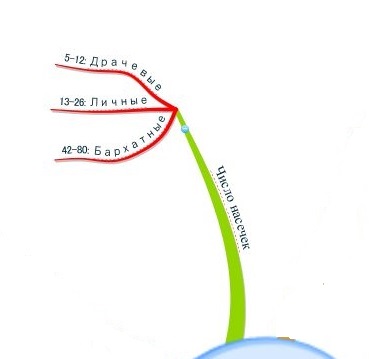 Шестая ветка: «Классы»
Промышленность выпускает напильники шести номеров:

0; 1 
2; 3
4; 5



Изобразите и подпишите эти элементы на интеллект-карте.
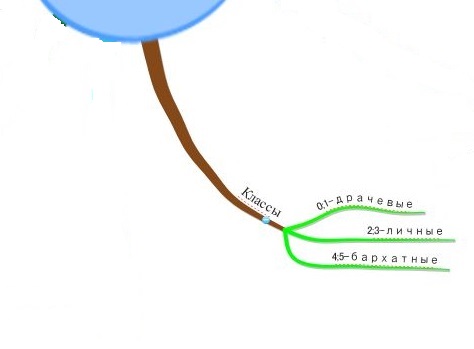 Седьмая ветка: «Надфили»
При опиливании мелких деталей или зачистке заготовок в труднодоступных местах применяют надфили-небольшие напильники длиной 80….160 мм следующих видов:
Плоские;
Квадратные;
Трехгранные;
Круглые;
Полукруглые;
Опиловообразные;
Ромбические;
Трапециидальные;
Галтельные.

Изобразите и подпишите эти элементы на интеллект-карте.
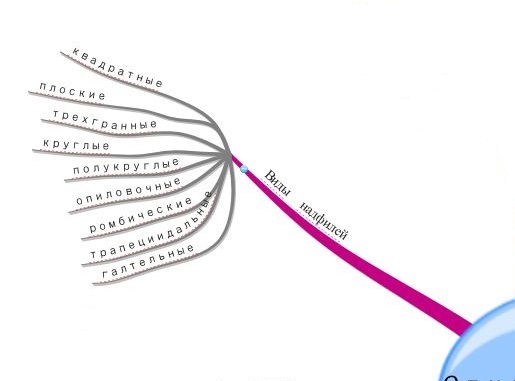 Восьмая ветка: «Способы опиливания»
При обработке заготовок применяют следующие способы опиливания:
Поперечное;
Продольное;
Перекрестное;
Круговое.



Изобразите и подпишите эти элементы на интеллект-карте.
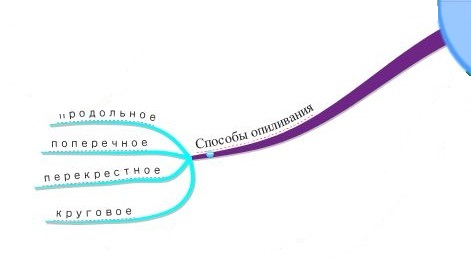 Девятая ветка: «Вид обработки»
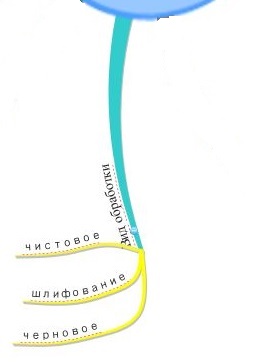 При опиливании заготовок из сортового проката применяют следующие виды обработки:

Грубое  (черновое);

Чистовое и отделочное.

Шлифование




изобразите и подпишите эти элементы на интеллект-карте.
Десятая ветка: «Брак при опиливании»
Возможный брак при опиливании металла: 
Неровности опиленных поверхностей заготовки;
Вмятины и повреждения из-за закрепления заготовки без нагубников;
 Задиры и зарапины-при работе тупым или забитым опилками напильником. 






Изобразите и подпишите эти элементы на интеллект-карте.
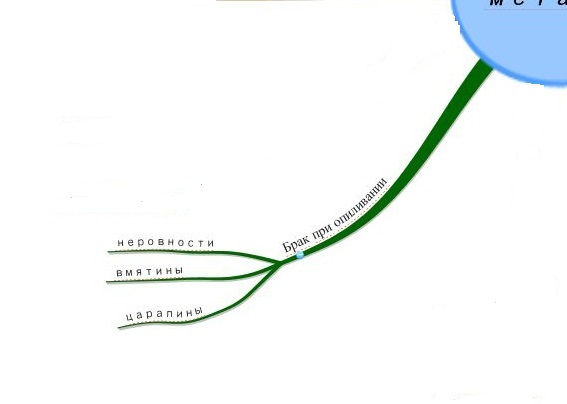 Одиннадцатая ветка: «Техника безопасности»
Правила безопасной работы должны соблюдаться:
При выборе и подготовки заготовки;
При опиливании заготовки;
Уборке рабочих мест.





Изобразите и подпишите эти элементы на интеллект-карте.
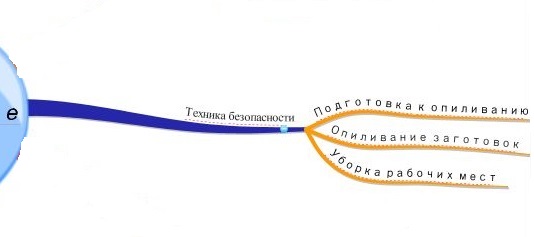 Интеллект-карта «Опиливание металла»
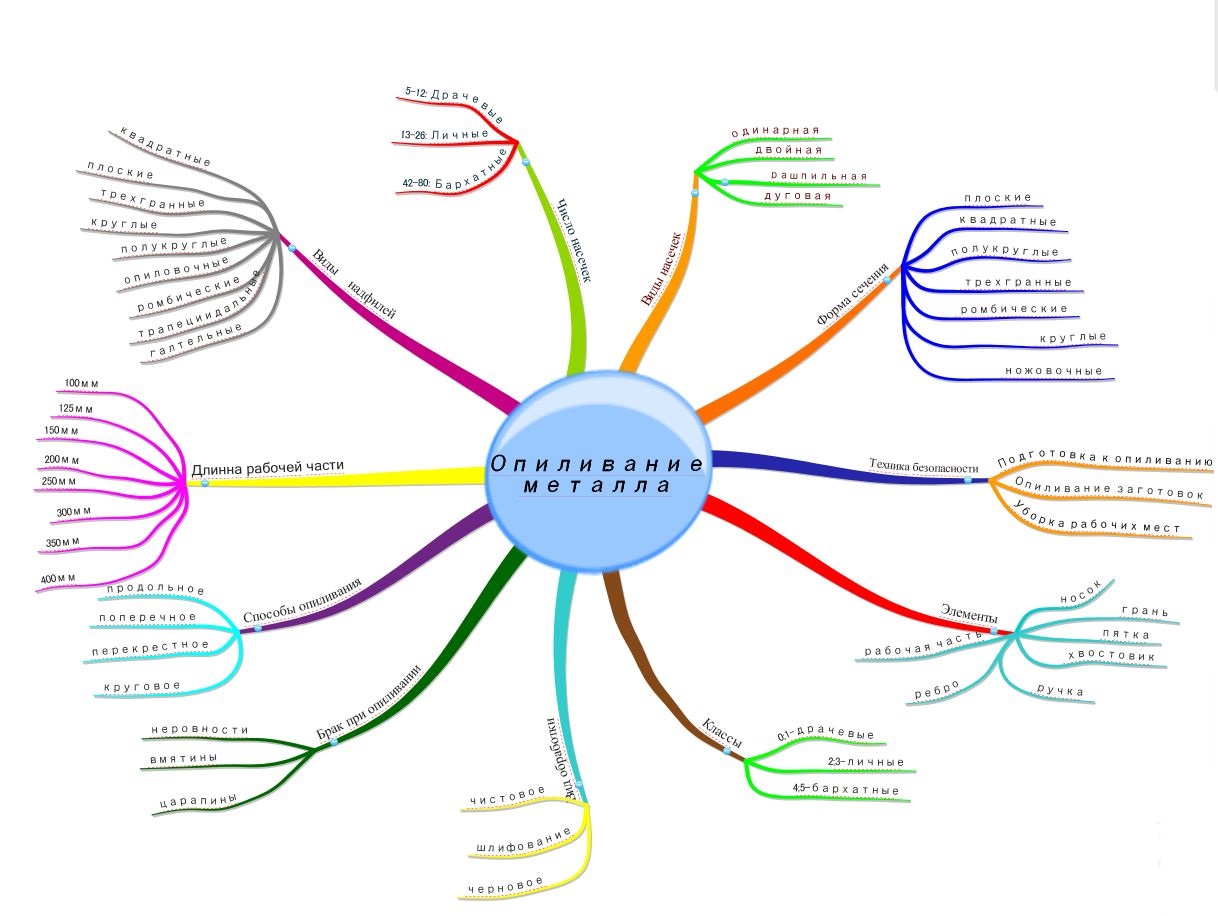 Используемые ресурсы:
Учебник «Технология» В. Д. Симоненко; 4-е изд. М.; Вентана-Граф, 2013
Лабораторно-практические работы по техническому труду; В. А. Перов; М. «Просвещение», 1983
Учебные задания по труду Н. Ф. Якубин, М. «Просвещение» 1991
Технология обработки металлов, Б. М. Муравьев, М. «Просвещение» 2002